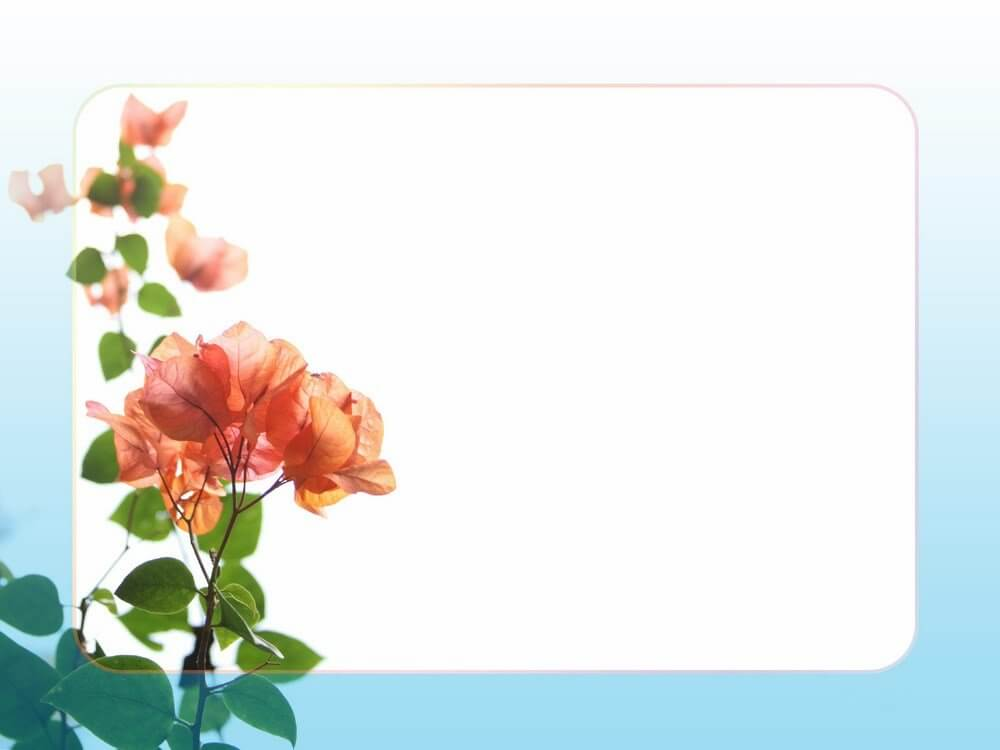 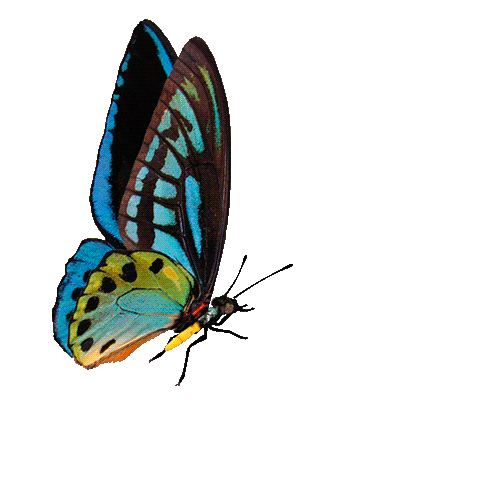 Kính chào quý thầy cô 
và các em!
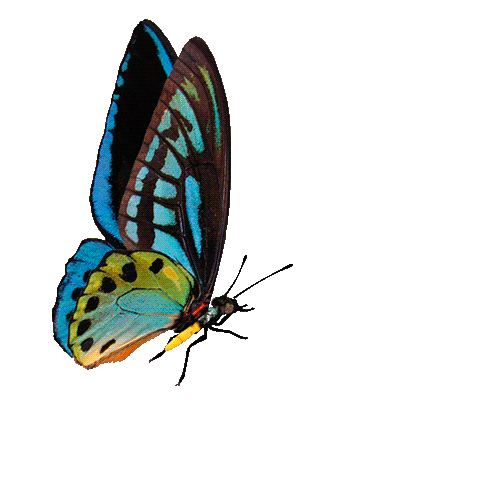 www.themegallery.com
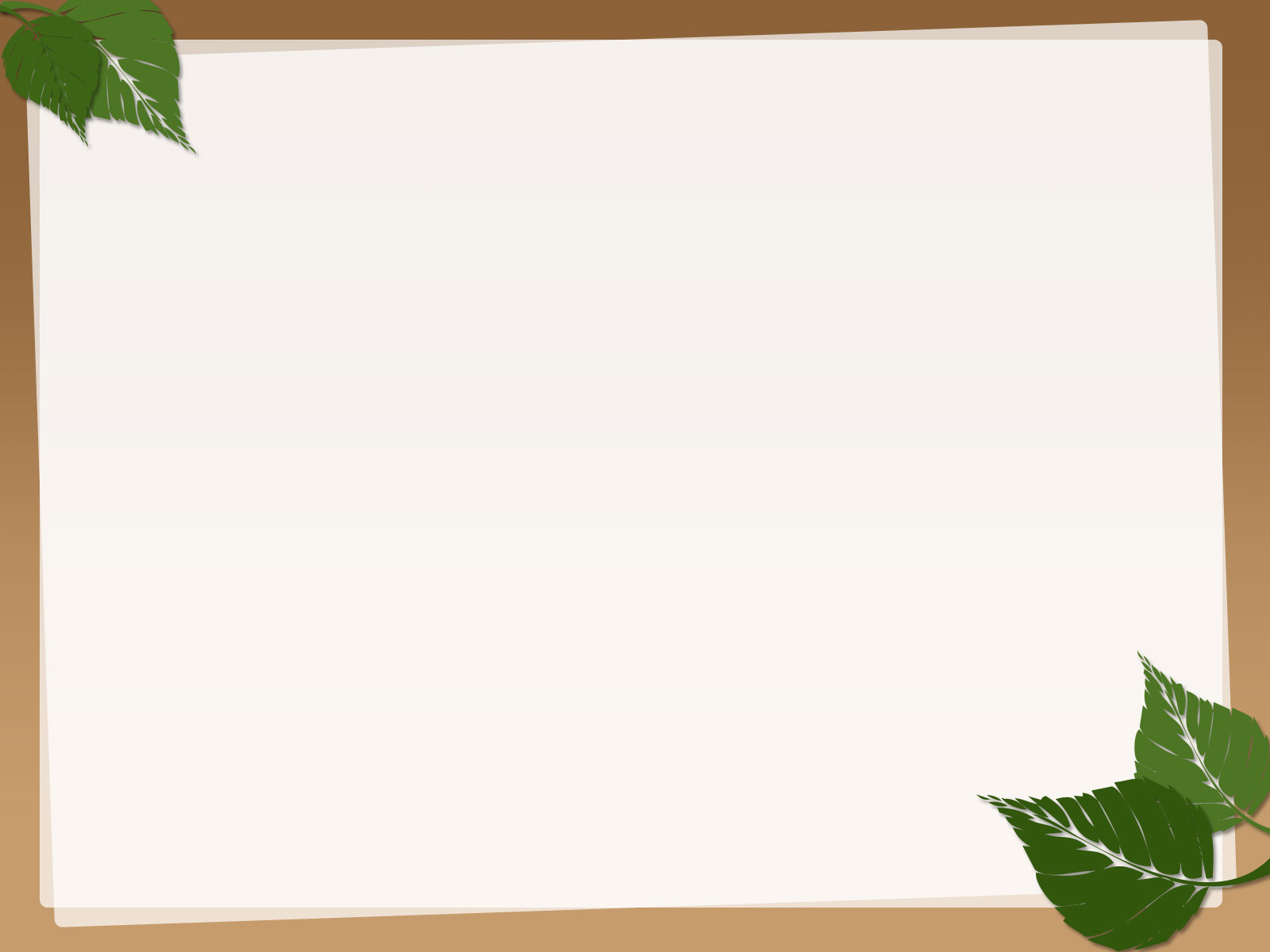 Phần khởi động :
Em có nhận xét gì về cách sử dụng ngôn ngữ trong ví dụ trên?
Ví dụ:    
         A : Con cá này bao nhiêu tiền?
         B : Mười nghìn chú.
        A : Đắt thế. Tám nghìn thôi. Bán không?
        B : Cá hơn một ký, lại tươi thế này mà chú trả có tám nghìn. Chú cho thêm đi.
        A : Thôi, chín nghìn.
        B :Vâng, Chú đưa làn em bỏ vào cho nào.
=>Sử dụng ngôn ngữ đơn giản, vô cùng quen thuộc trong đời sống hàng ngày
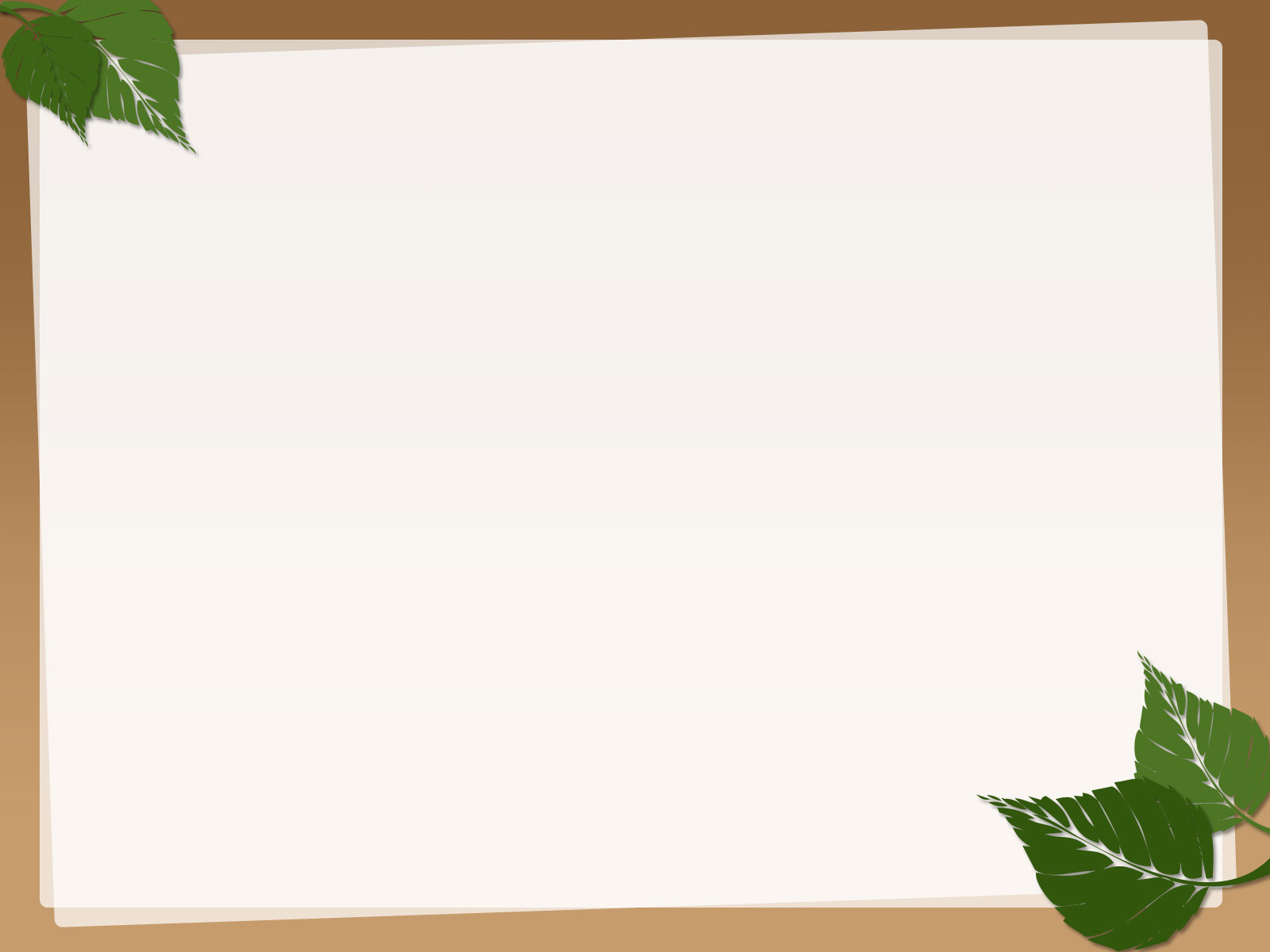 Phong cách 
ngôn ngữ sinh hoạt
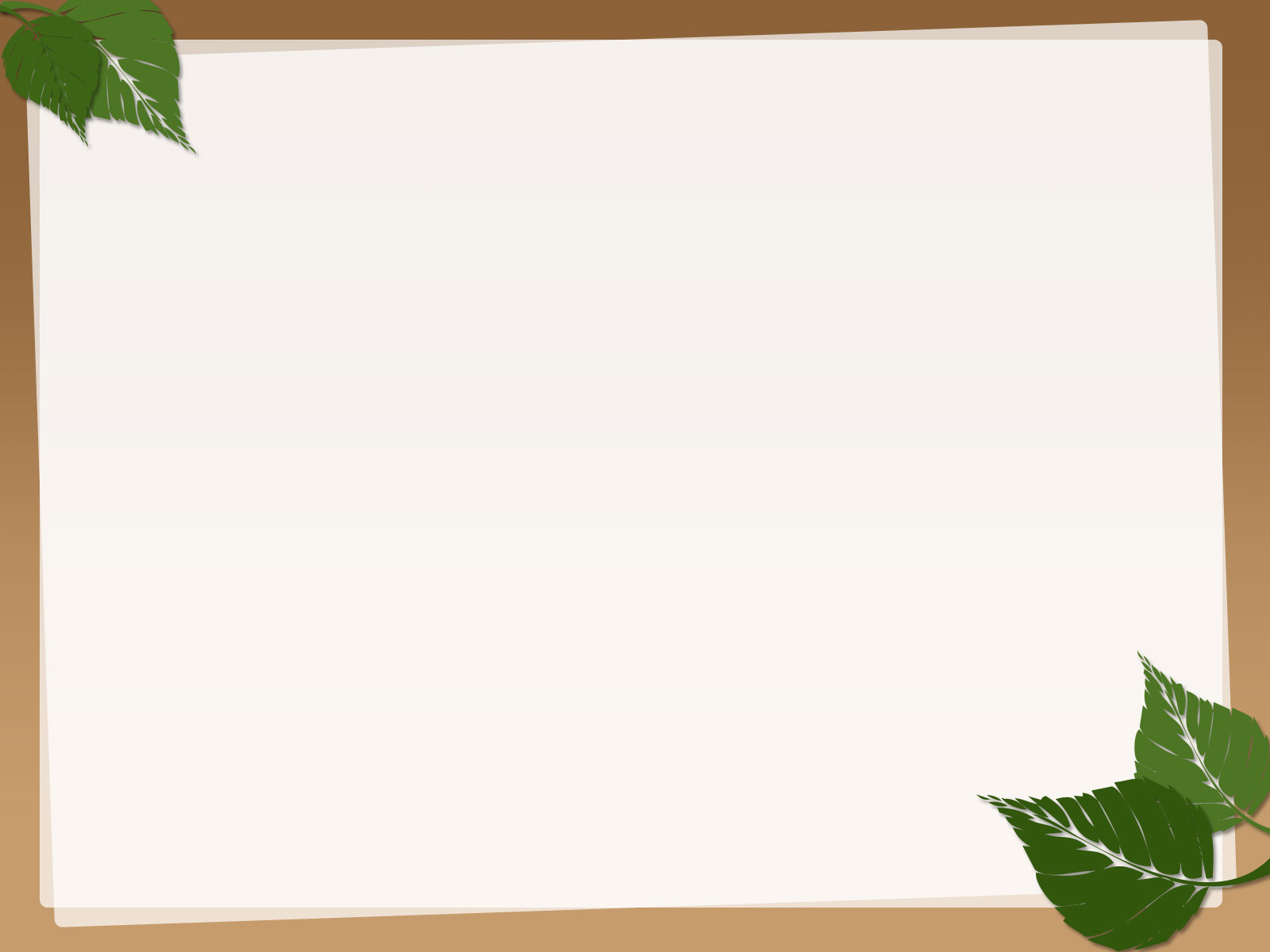 I. Ngôn ngữ sinh hoạt
  1. Khái niệm ngôn ngữ sinh hoạt
(Buổi trưa, tại khu tập thể X, hai bạn Lan và Hùng gọi bạn Hương đi học)
 -  Hương ơi ! Đi học đi ! (im lặng)
 -  Hương ơi ! Đi học  đi ! (Lan và Hùng gào lên)
 -  Gì mà ầm ầm lên thế chúng mày ! Không cho ai ngủ ngáy nữa à ! (tiếng một người đàn ông nói to)
 -  Các cháu  ơi, khẽ chứ ! Để cho các bác ngủ trưa với !... Nhanh lên con, Hương ! (tiếng mẹ hương nhẹ nhàng ôn tồn)
 -  Đây rồi, ra đây rồi ! (tiếng Hương nhỏ nhẹ)
 -  Gớm, chậm như rùa ấy ! Cô phê bình chết thôi ! (tiếng Lan càu nhàu)
 -  Hôm nào cũng chậm.Lạch bà lạch bạch như vịt bầu !...                    (tiếng Hùng tiếp lời)
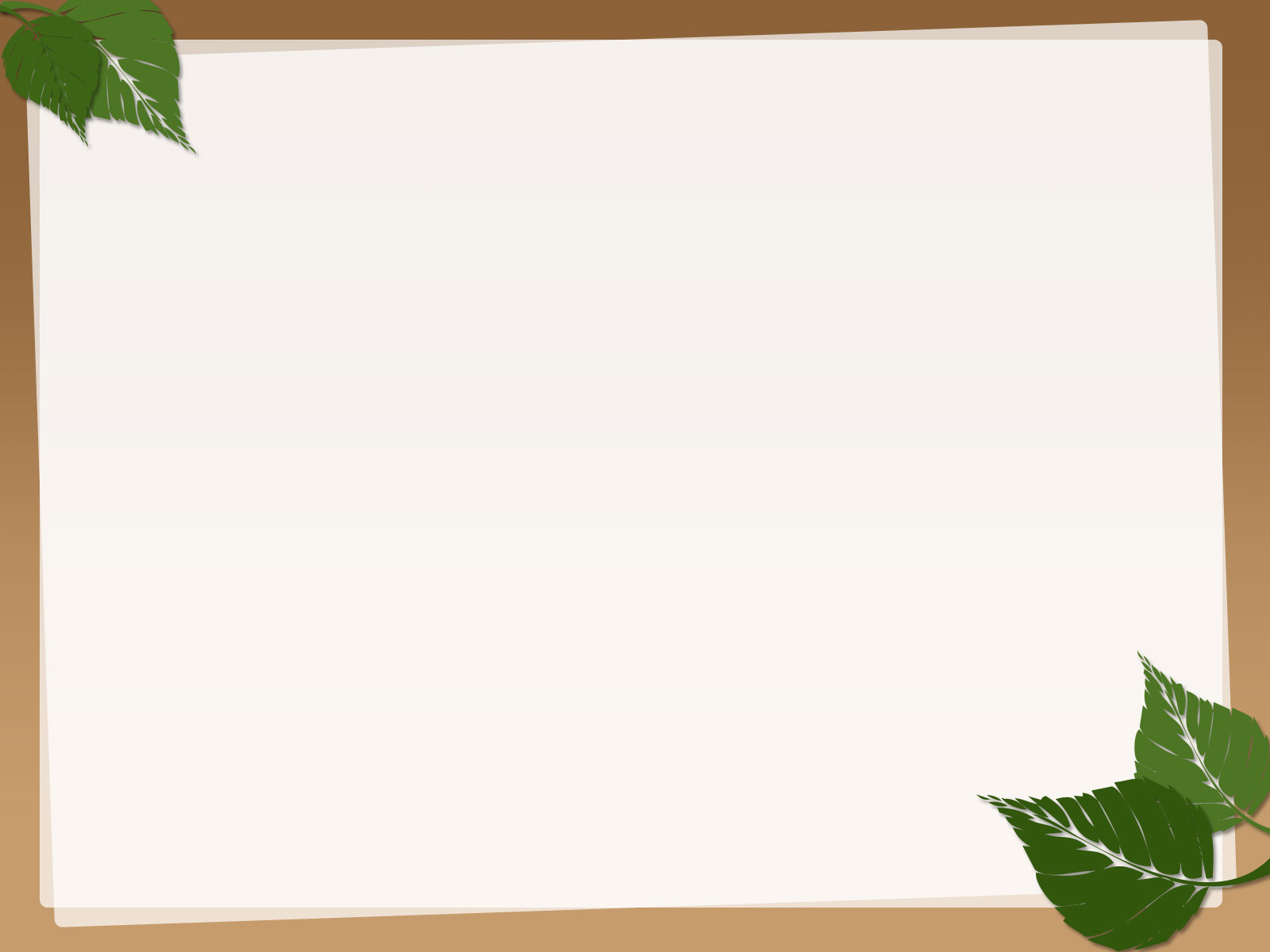 CÂU HỎI THẢO LUẬN
Các nhân vật giao tiếp là những ai 
và quan hệ giữa họ như thế nào?
Cuộc hội thoại diễn ra trong không gian, thời gian nào?
Cách dùng từ ngữ, câu văn và cách nói của các nhân vật trong đoạn hội thoại như thế nào?
Nội dung, hình thức và mục đích của cuộc thoại là gì?
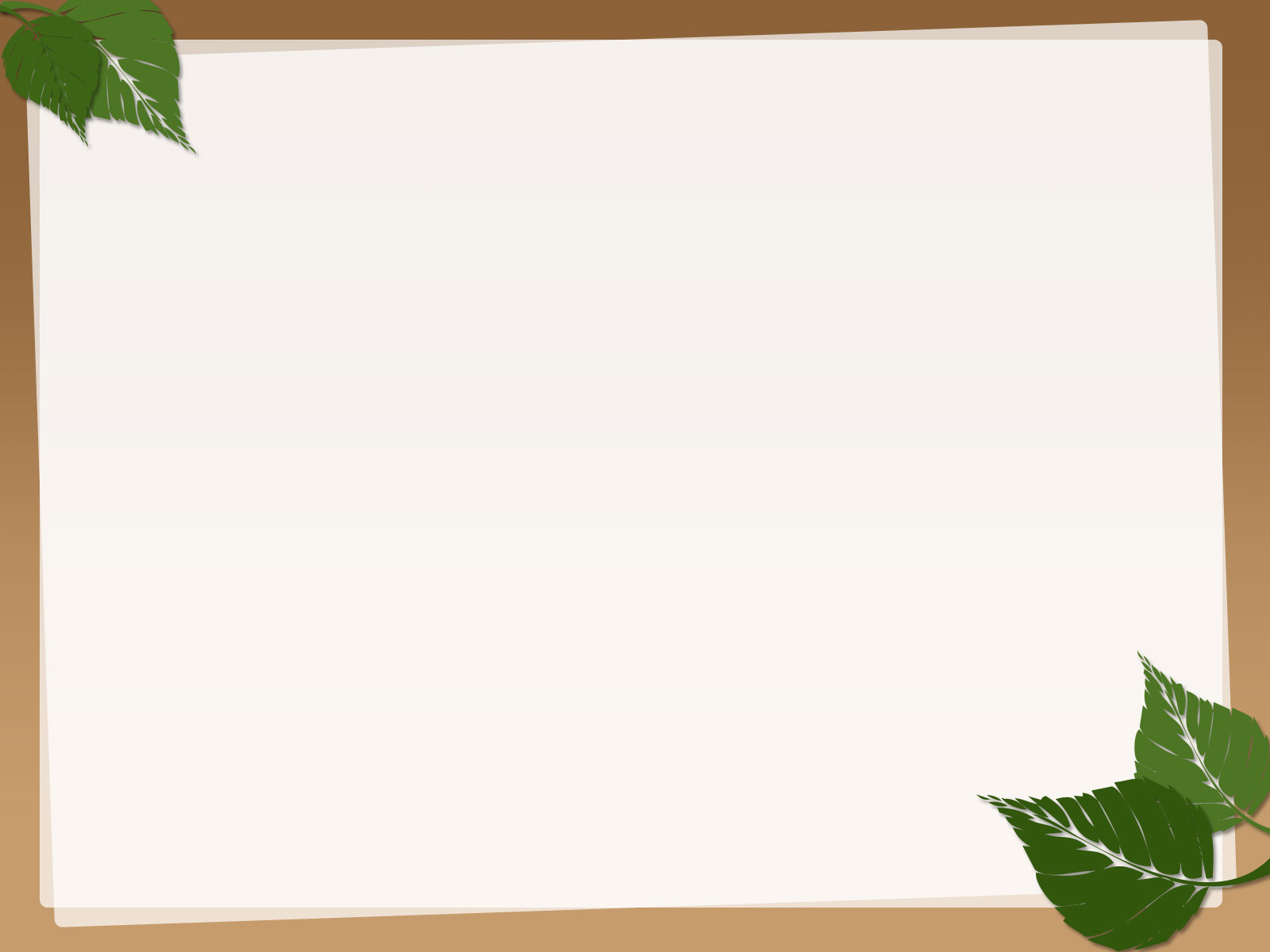 CÂU HỎI THẢO LUẬN
NHÓM 1 : Cuộc hội thoại diễn ra trong không gian, thời gian nào?
TRẢ LỜI:
                   Không gian: Khu tập thể X
                Thời gian: Buổi trưa
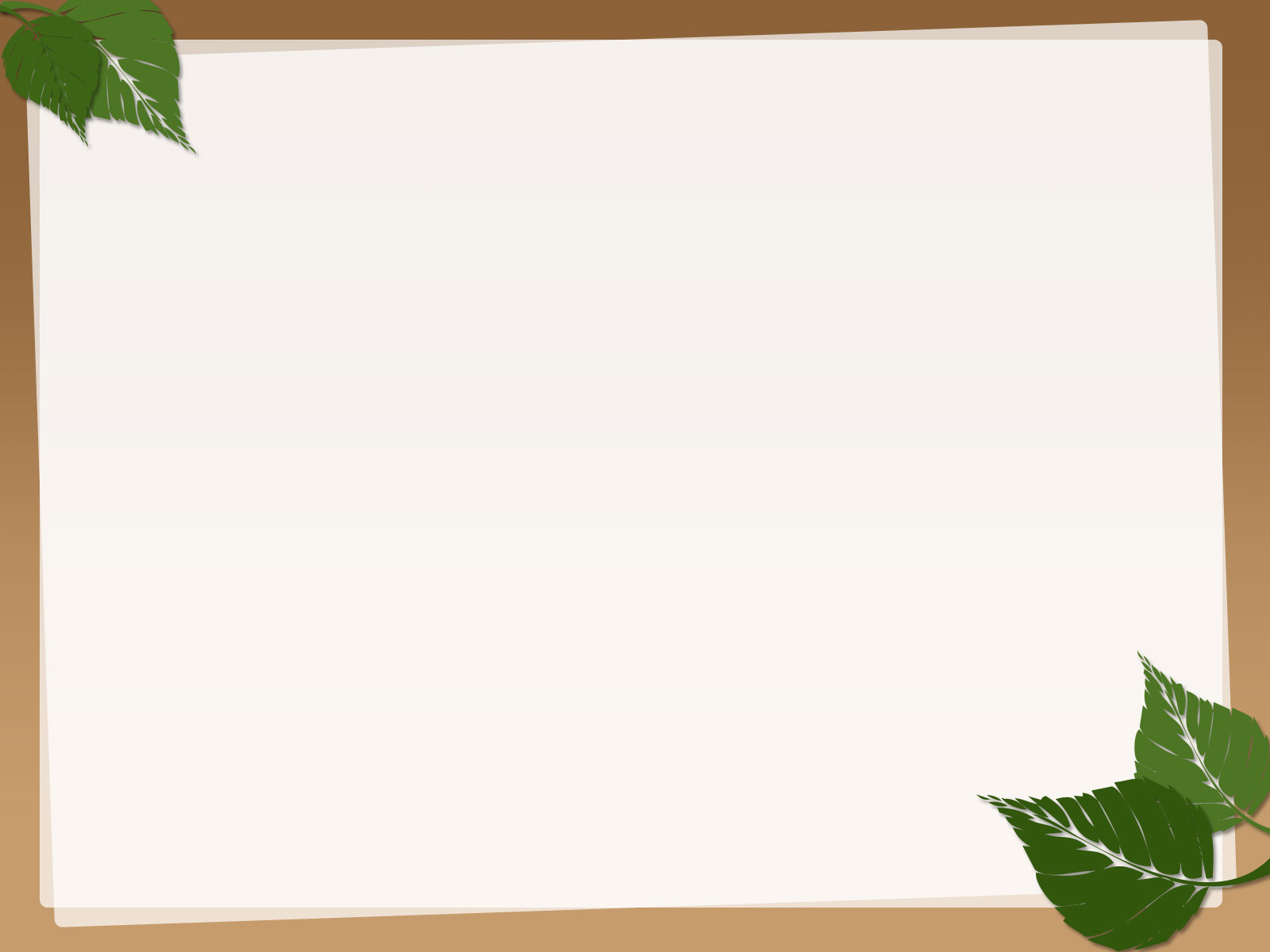 NHÓM 2 :  Các nhân vật giao tiếp là những ai 
và quan hệ giữa họ như thế nào?
Trả lời:

- Các nhân vật chính, có quan hệ bạn bè: Lan, Hùng, Hương.
- Các nhân vật phụ, có quan hệ ruột thịt hoặc 
quan hệ xã hội: (vai bề trên) một người đàn ông, mẹ Hương.
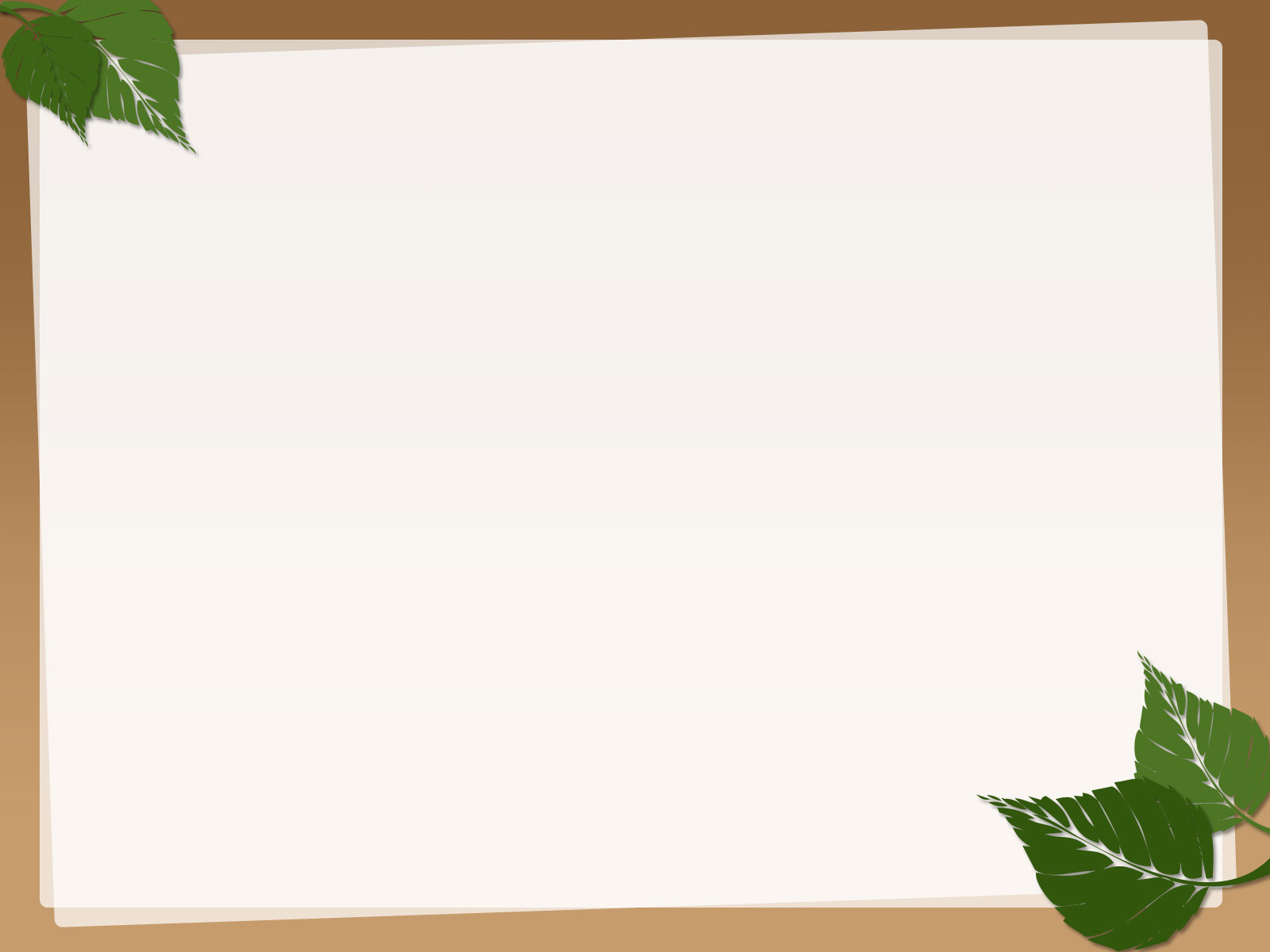 NHÓM 3: Nội dung, hình thức và mục đích 
của cuộc thoại là gì?
Trả lời: 	
Nội dung: Báo giờ đi học
Hình thức: Gọi – đáp.
Mục đích: Gọi bạn đến lớp đúng giờ quy định
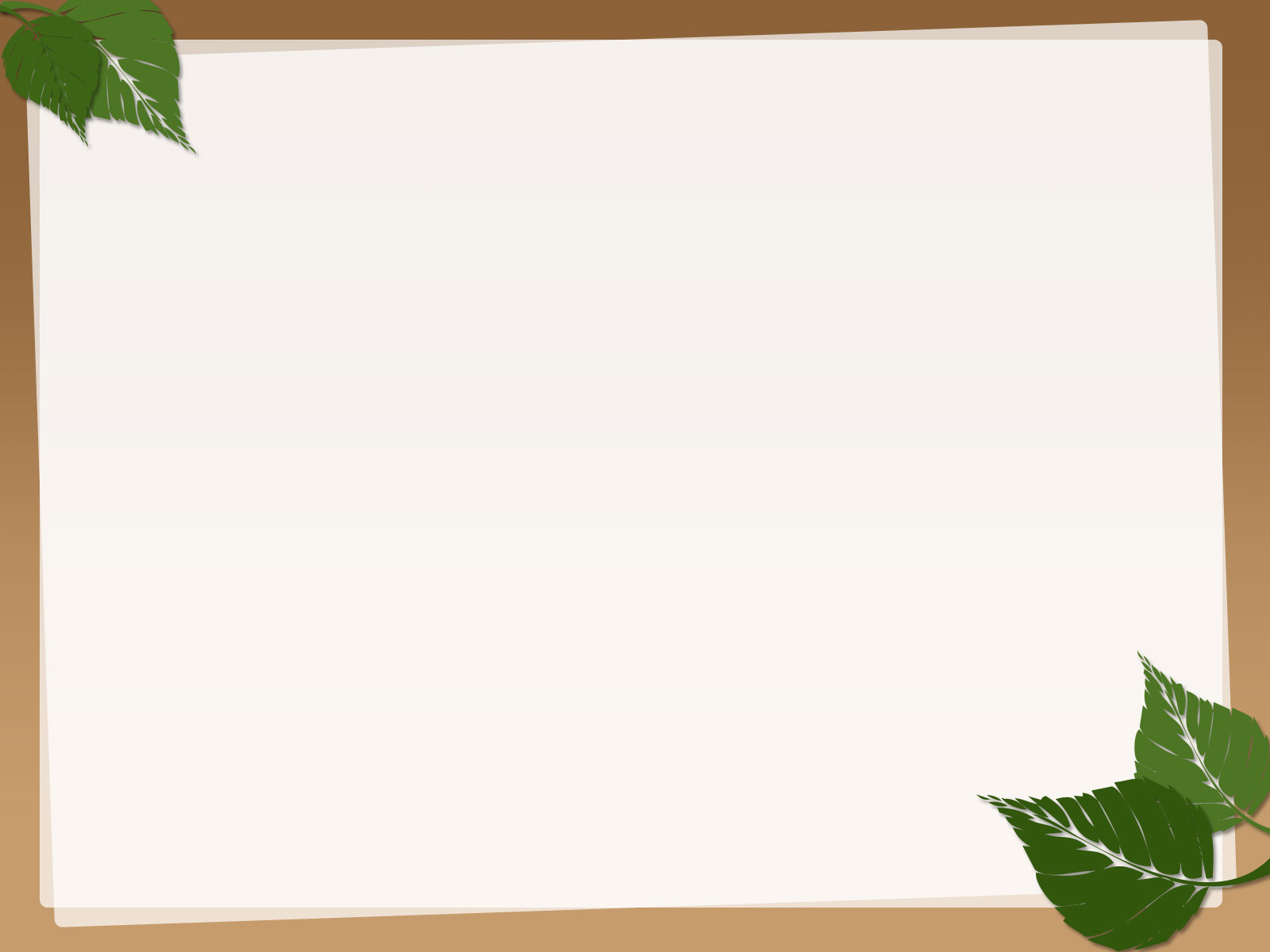 NHÓM 4:  Cách dùng từ ngữ, câu văn và cách nói của các nhân vật trong đoạn hội thoại như thế nào?
Sử dụng các từ ngữ: quen thuộc, gần gũi trong sinh hoạt hàng ngày, nhiều từ ngữ hô gọi, tình thái: ơi, đi, à, chết thôi...
 Câu văn : Câu tỉnh lược (- Đây rồi, ra đây rồi! )	  	        Câu cảm thán (- Gớm, chậm như rùa ấy!)            	        Câu cầu khiến (…, khẽ chứ! Để cho các bác ngủ trưa với !), …                                                        
 Cách nói có ngữ điệu và ví von: chúng mày, lạch bà lạch bạch, chậm như rùa,…
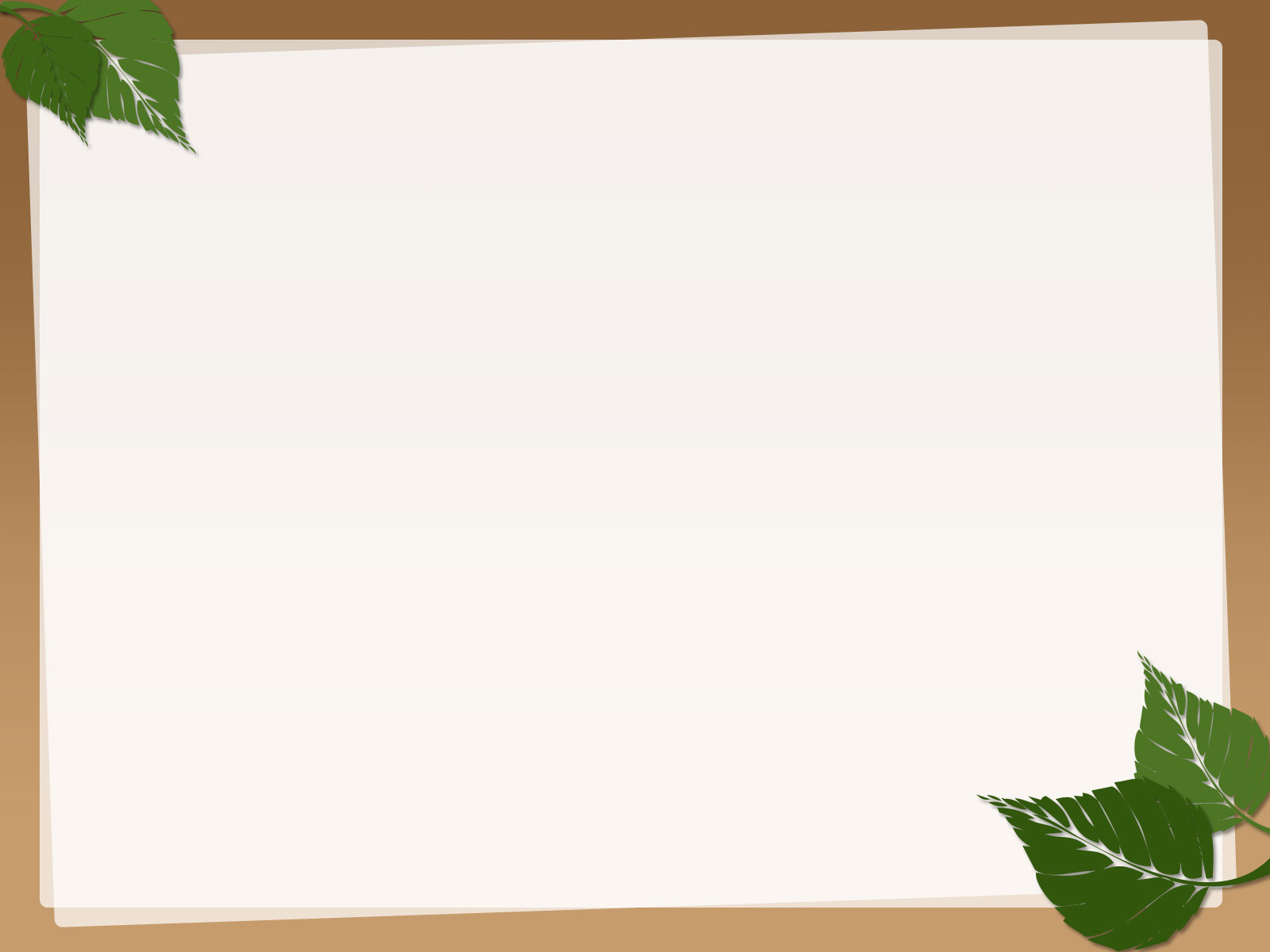 Khái niệm ngôn ngữ sinh hoạt
Ngôn ngữ sinh hoạt ( khẩu ngữ, ngôn ngữ nói, ngôn ngữ hội thoại) là lời ăn tiếng nói hàng ngày dùng để thông tin, trao đổi ý nghĩ, tình cảm, đáp ứng những nhu cầu trong cuộc sống.
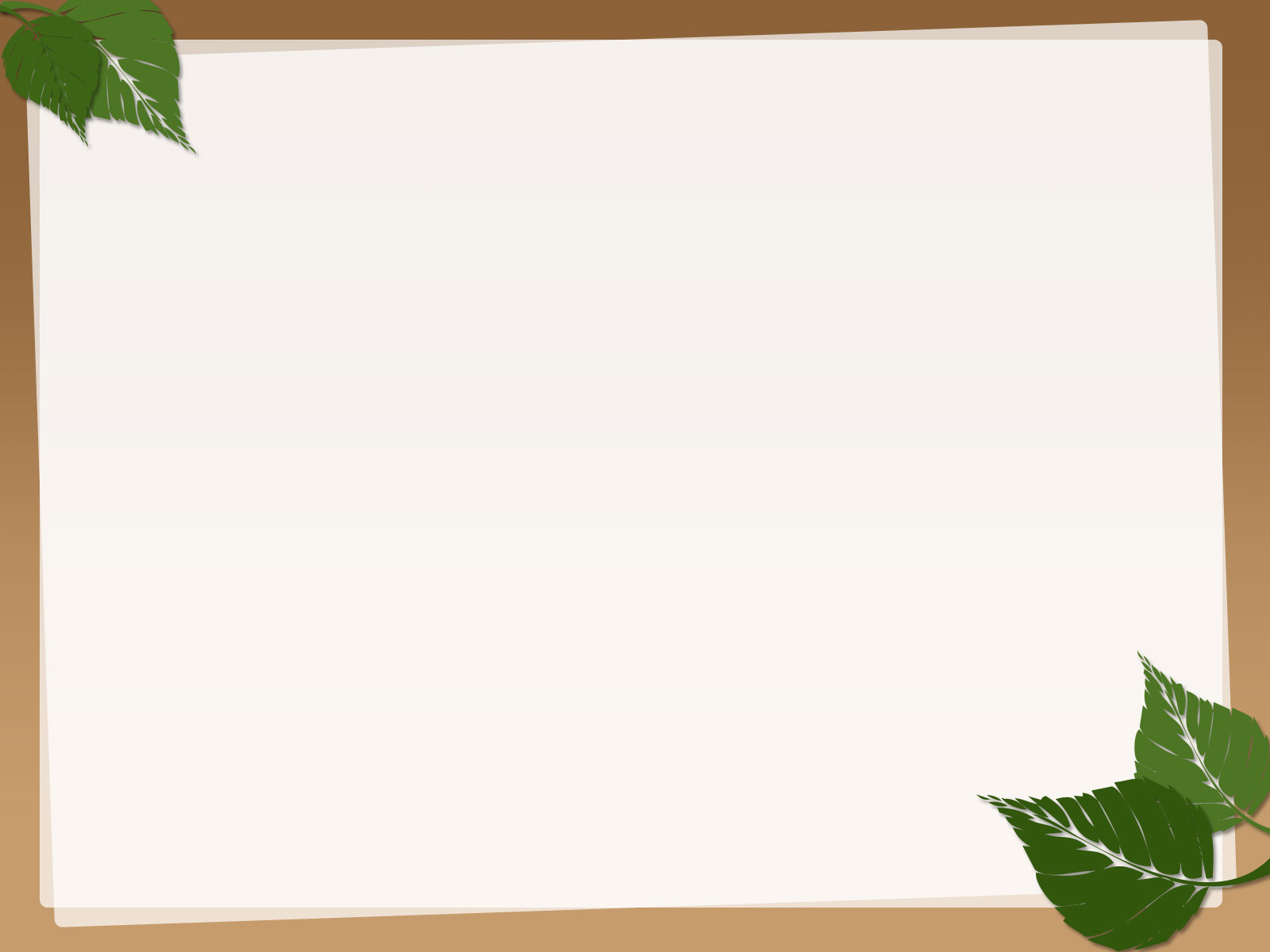 2. Các dạng biểu hiện của ngôn ngữ sinh hoạt
-   Ngôn ngữ sinh hoạt biểu hiện ở các dạng:

      + Dạng nói ( đối thoại, độc thoại)
      + Dạng viết ( nhật kí, hồi ức cá nhân,thư từ)
      + Dạng lời nói tái hiện: lời nói (độc thoại, đối thoại) của các nhân vật trong kịch, tuồng, chèo, truyện, tiểu thuyết,…
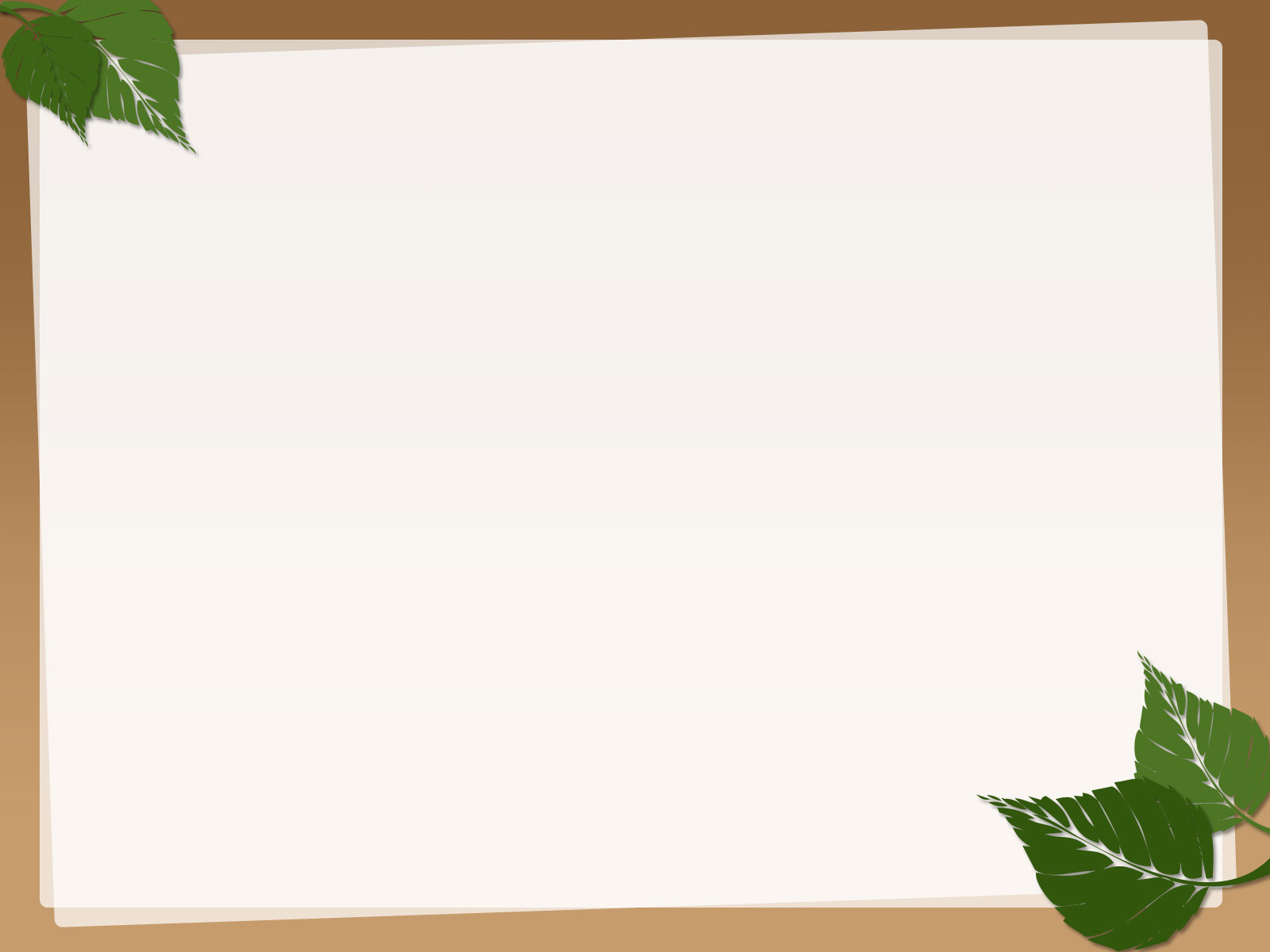 THƯ TỪ : 

Bố ơi, bố có khỏe không? Con lợn sề nhà ta nó đẻ hơn tháng trước gần chục con bố ạ. Bố ơi, bố cho con cái thước mấy lị quản bút màu đỏ í. Con lợn sề nó xuống được cái hầm xây bằng tường rồi bố ạ. Nó nghe kẻng là xuống, con không phải đùn vào đít nó như dạo hôm qua nữa. Mấy lị em Dung không đái dầm nữa. Em không chơi với con thì con được phần kẹo của cô giáo cho, con để dành cho em nó mới chơi với con để mẹ đi tát nước với cả đi bắc cầu nữa. Thôi bố nhá! Đánh hết thằng Mỹ bố về ngủ với con một tối bố ạ!
                                                        Con Tạo Hai - Bố Tiên                                                                                  				                    (Lê Lựu)
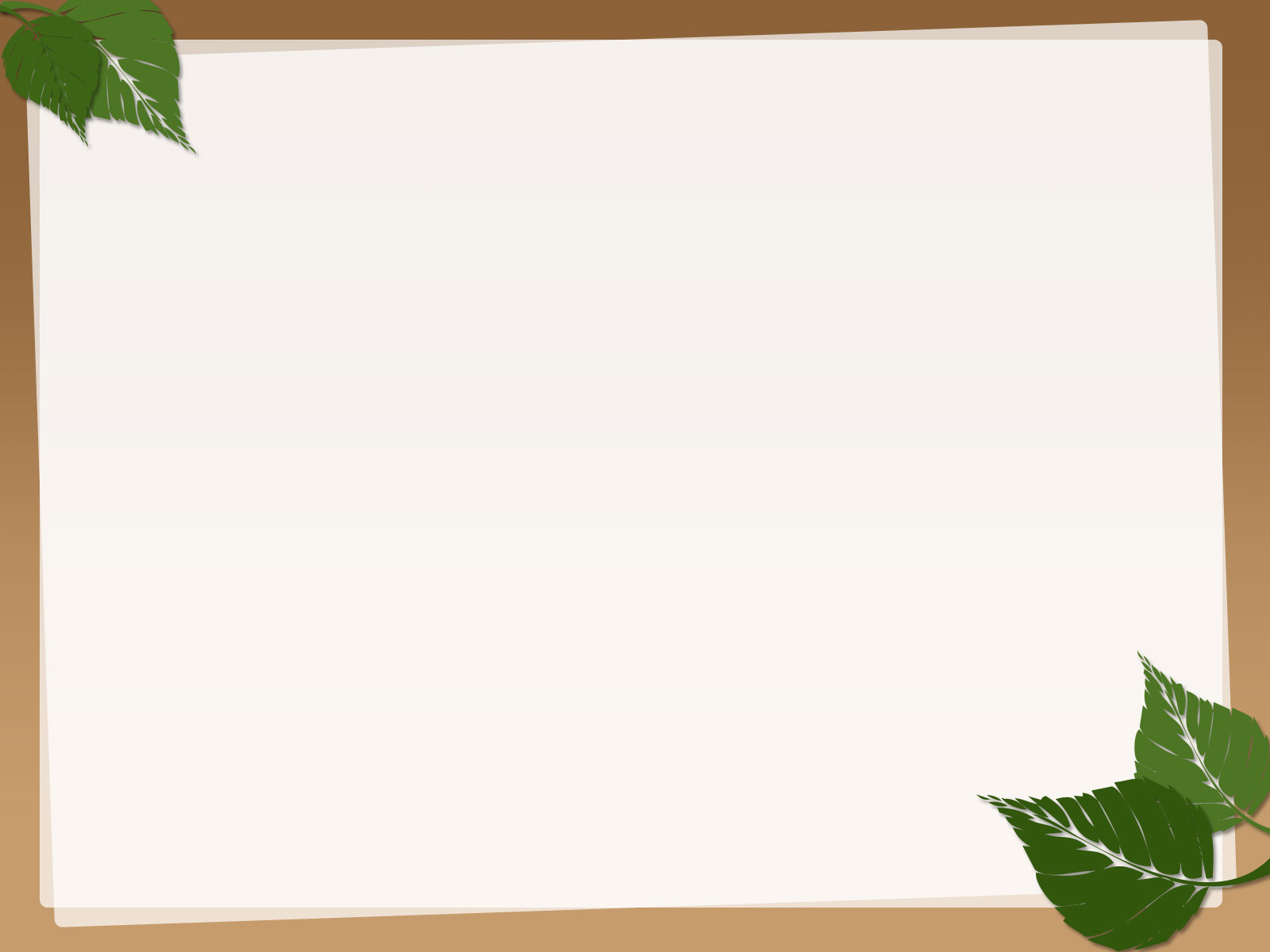 Ngày 12 tháng 3 năm 2012.

Hôm nay, mình chẳng làm được bài kiểm tra một tiết môn Toán. Đề bài khó ơi là khó. Chắc lại bị trứng ngỗng trứng vịt thôi. Buồn quá đi mất. 

Ngày 20 tháng 4 năm 2012

Hôm nay cô trả tra môn Toán. Hai điểm. Mình biết ngay mà. Lại bị mẹ mắng đây. Phải cố gắng học thôi.
Nhật kí
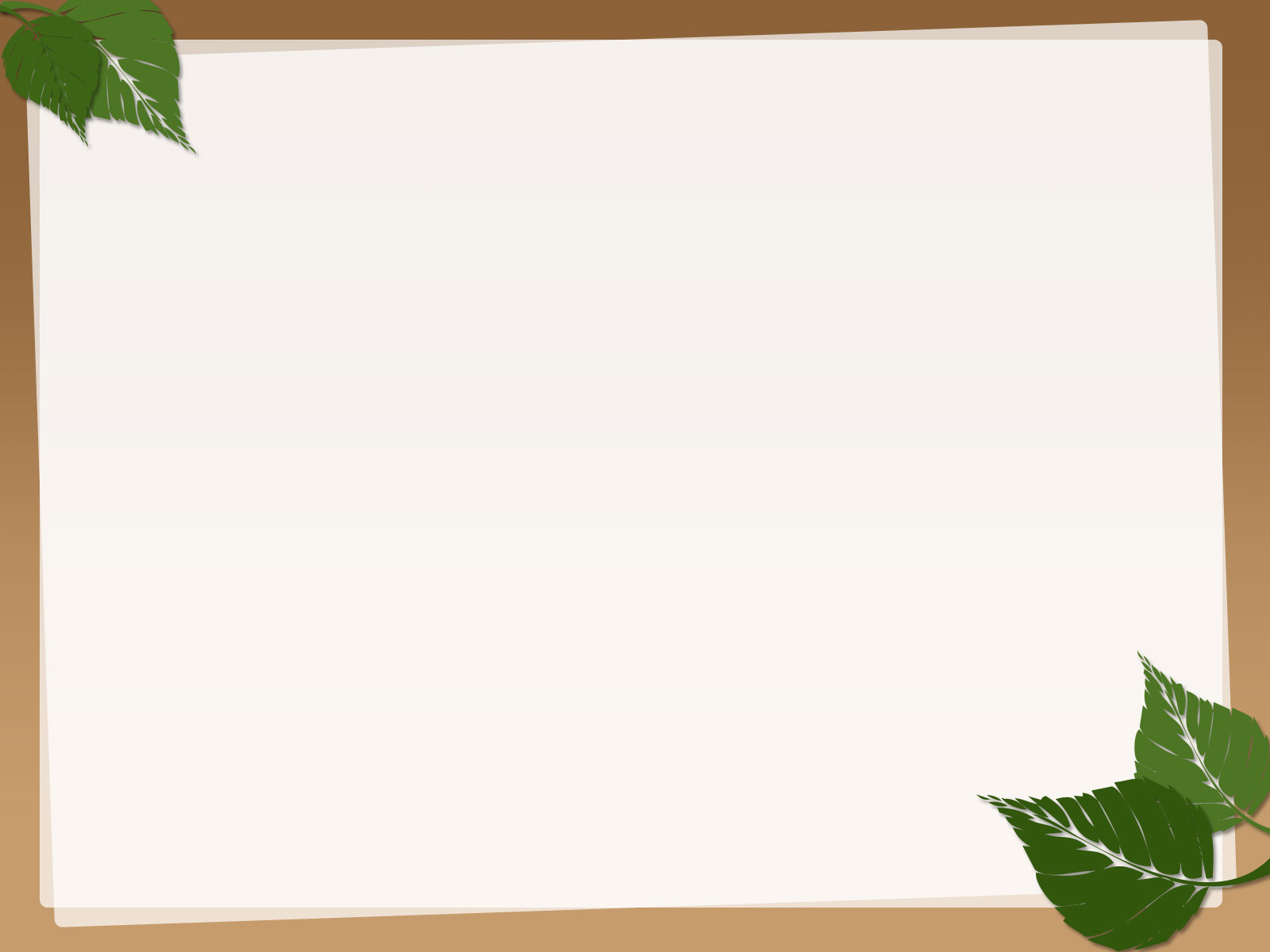 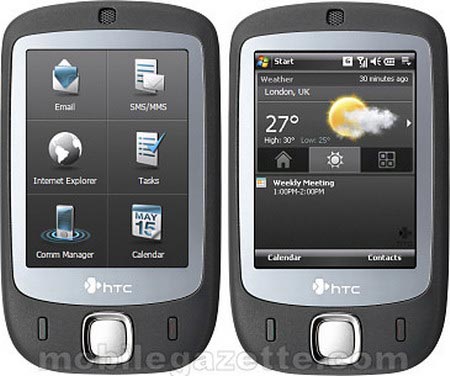 Cậu đã đi ngủ chưa? Mai đi học nhớ cầm cho tớ mượn quyển sách giáo khoa môn Ngữ Văn nhé.
Chưa. Tớ nhớ rồi mà.
NHẮN TIN
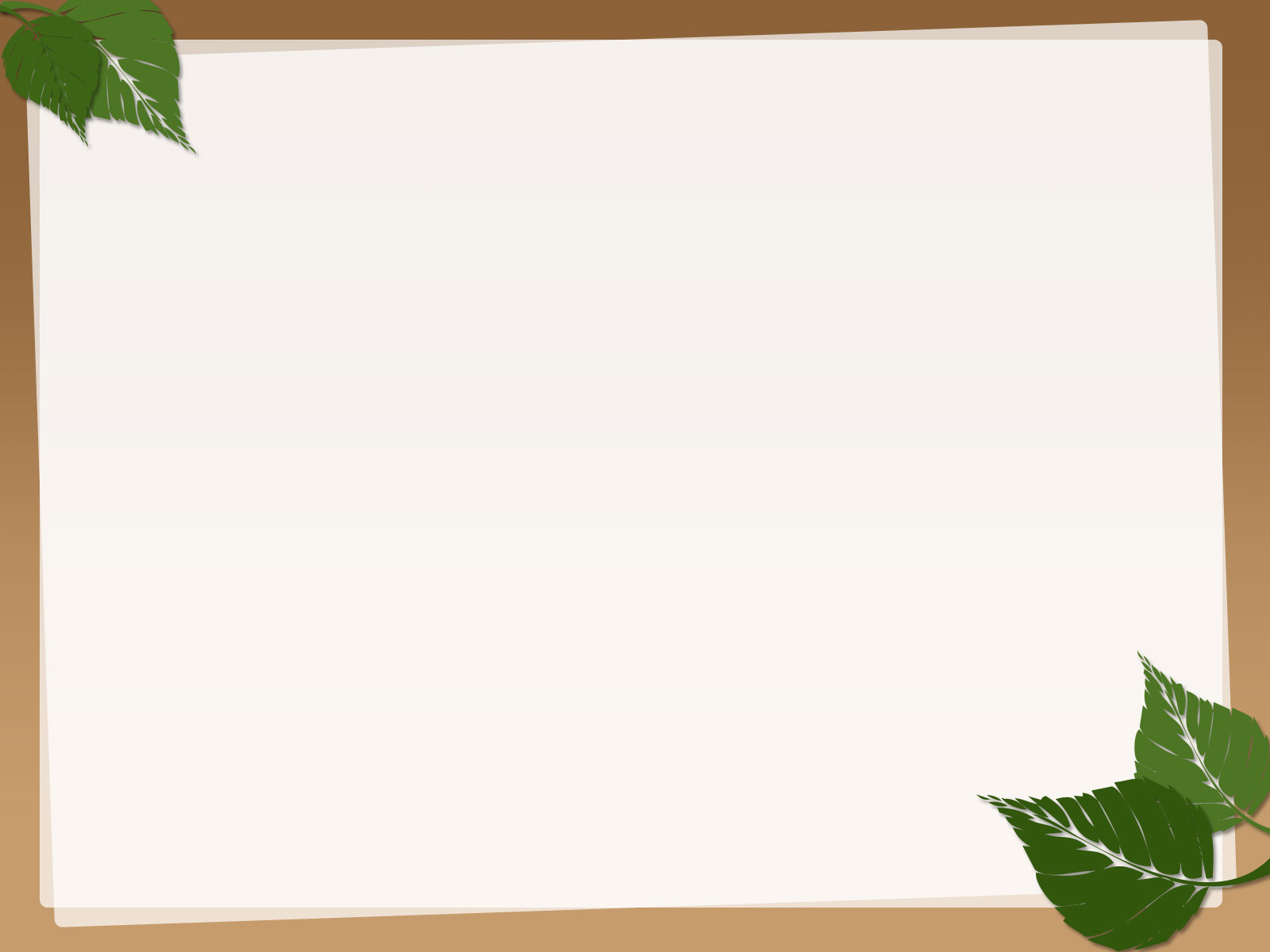 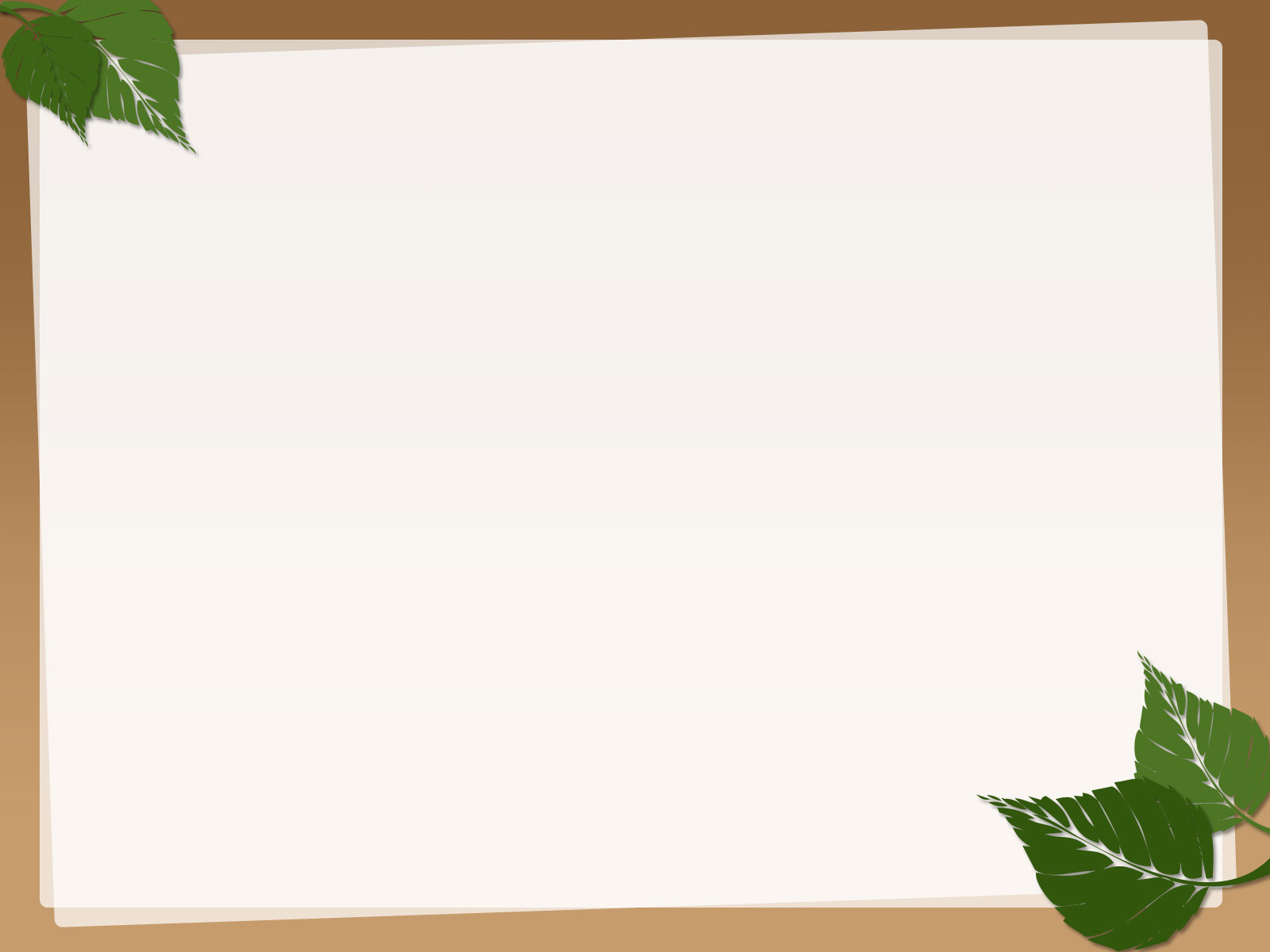 GHI NHỚ:
-  Ngôn ngữ sinh hoạt là lời ăn tiếng nói hàng ngày, dùng để thông tin, trao đổi ý nghĩ, tình cảm, … đáp ứng những nhu cầu trong cuộc sống.
-  Ngôn ngữ sinh hoạt chủ yếu thể hiện ở dạng nói, nhưng cũng có thể ở dạng viết. Trong văn bản văn học, lời thoại của nhân vật là dạng tái hiện, mô phỏng ngôn ngữ sinh hoạt hàng ngày.
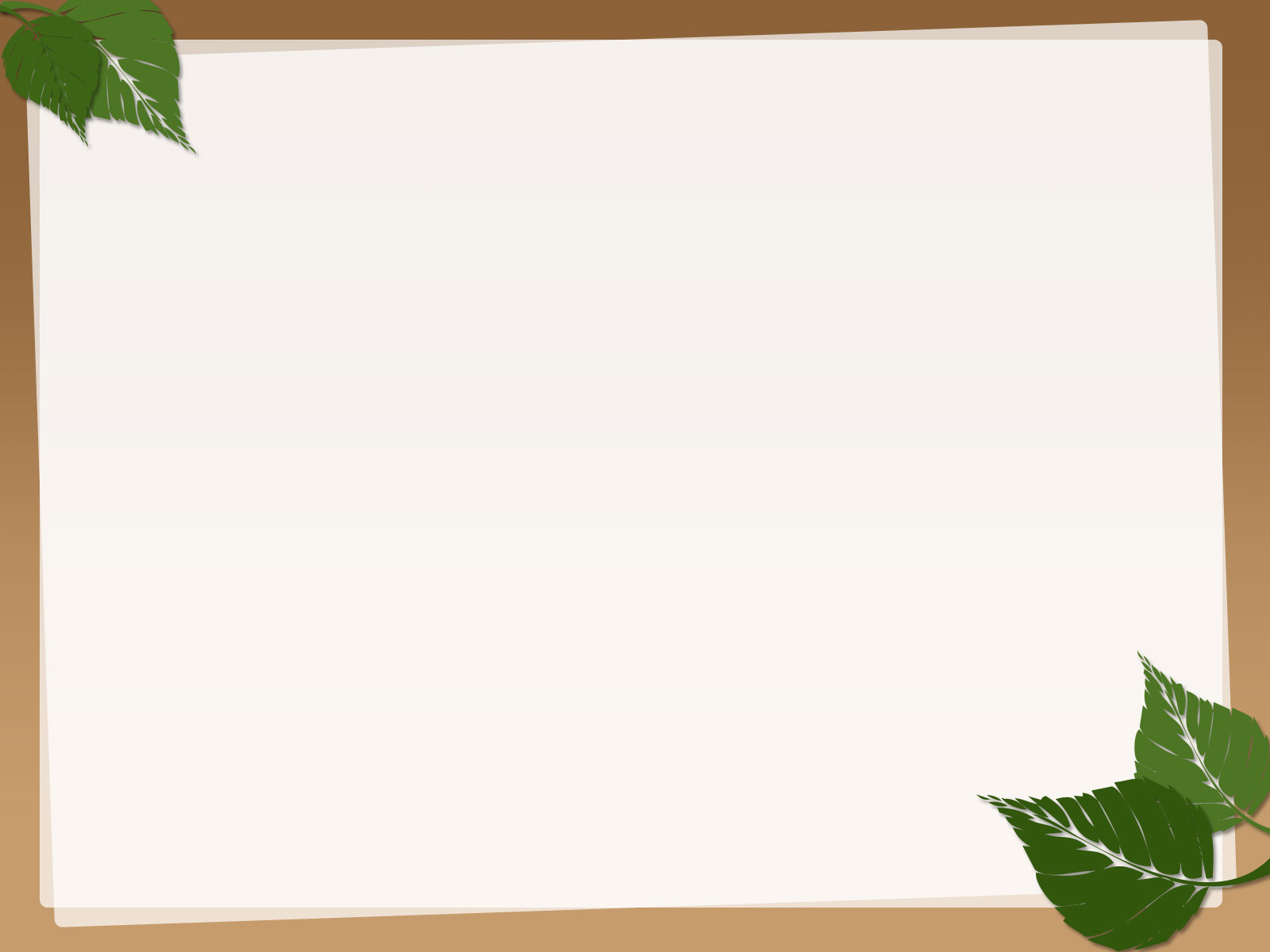 Luyện tập
Nhóm 1 + 2: Bài tập a.1
    “ Lời nói chẳng mất tiền mua,
                             Lựa lời mà nói cho vừa lòng nhau.”

? Tại sao lời nói lại “Chẳng mất tiền mua” 
? Thế nào là “lựa lời mà nói” ?
? “Vừa lòng nhau” nghĩa là thế nào?
? Theo em hai câu ca dao muốn khuyên chúng ta điều gì?

Nhóm 3+ 4 : Bài tập a.2
                                 “Vàng thì thử lửa thử than,
                          Chuông kêu thử tiếng, người ngoan thử lời.”

? “Vàng” và “chuông” được hiểu như thế nào ? Có thể biết phẩm chất của chúng không?
? “Người ngoan” là người như thế nào?
? Hãy cho biết ý nghĩa của hai câu ca dao trên.
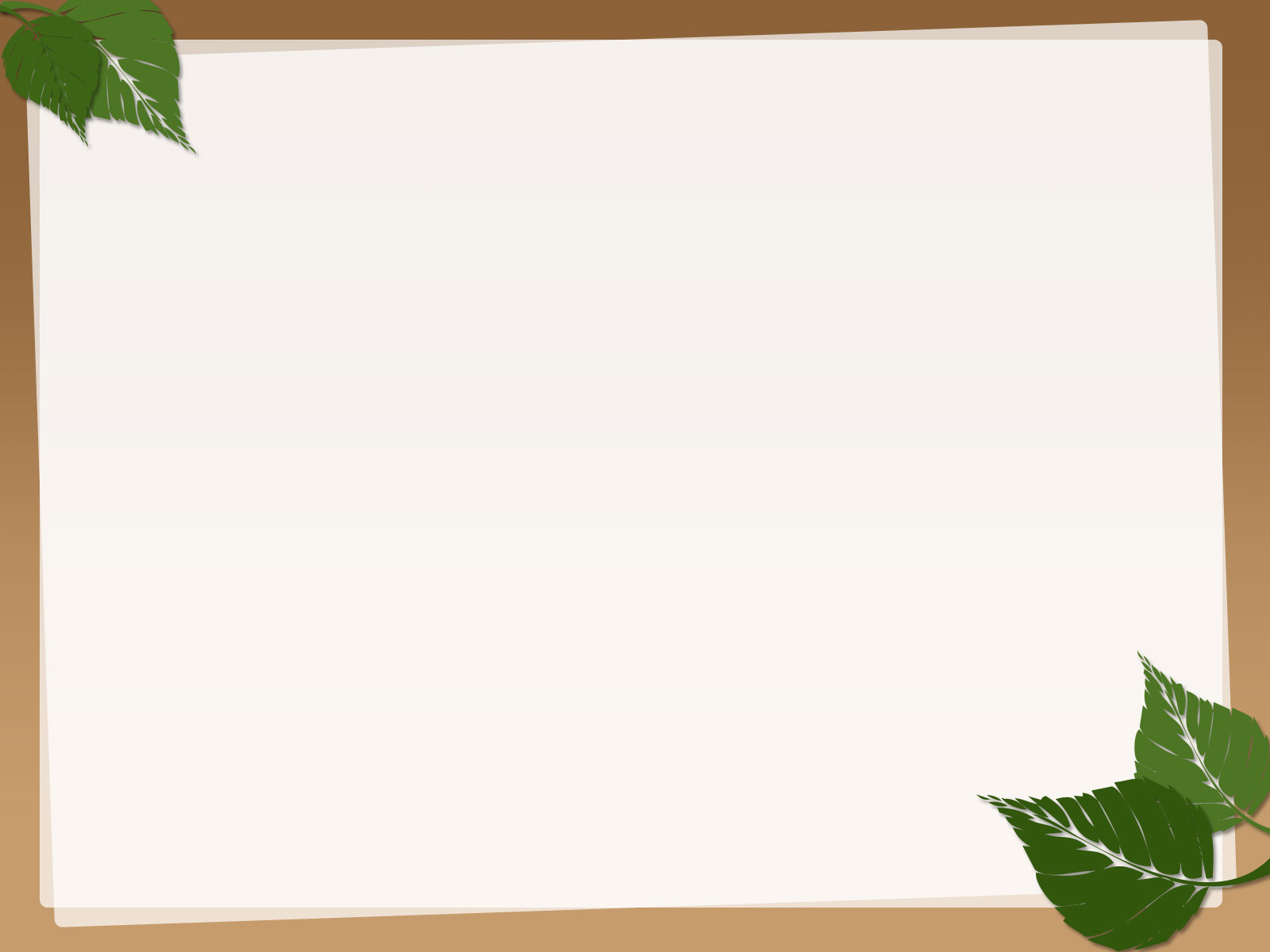 Nhóm 1+ 2 : Bài tập a.1
                    Lời nói chẳng mất tiền mua,
                Lựa lời mà nói cho vừa lòng nhau.
“Chẳng mất tiền mua”:  lời nói là tài sản chung của cộng đồng, dân tộc. Ai cũng có quyền sử dụng.

“Lựa lời mà nói”: lựa chọn, sử dụng lời nói một cách có suy nghĩ, có ý thức trách nhiệm.

“Vừa lòng nhau”: tôn trọng người nghe, tránh xúc phạm người khác.

- Ý nghĩa: khuyên người nói cần thận trọng trong giao tiếp, nói              năng có văn hóa.
? Tại sao lời nói lại 
“Chẳng mất tiền mua” 

? Thế nào là 
“lựa lời mà nói” ?

? “Vừa lòng nhau” 
nghĩa là thế nào?

? Theo em hai câu 
Ca dao muốn khuyên 
chúng ta điều gì?
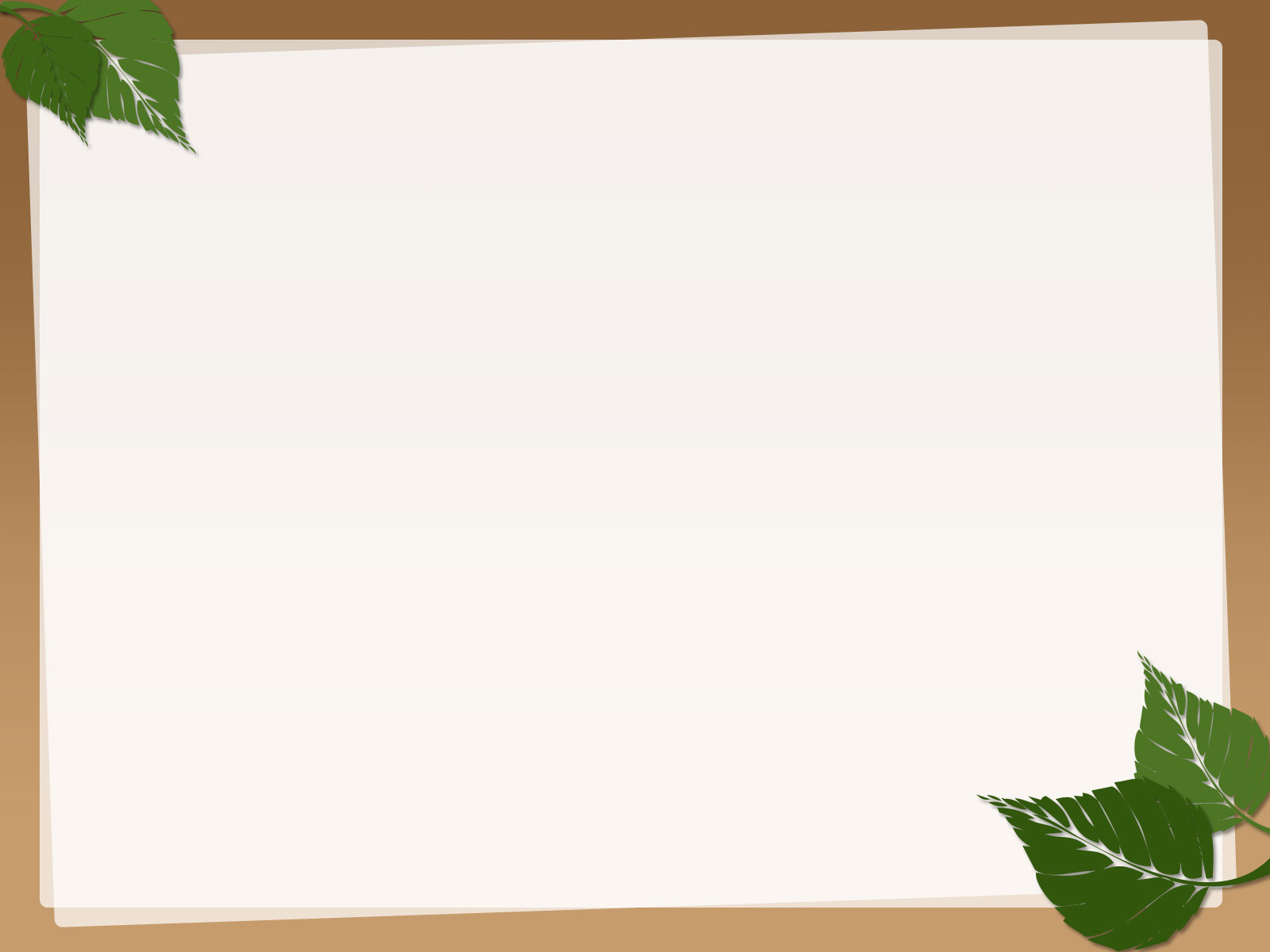 Nhóm 3+ 4 : Bài tập a.2
                             Vàng thì thử lửa thử than,
                  Chuông kêu thử tiếng, người ngoan thử lời.
? “Vàng” và “chuông” được hiểu như thế nào ? Có thể biết phẩm chất của chúng không?

? “Người ngoan” là người như thế nào?

? Hãy cho biết ý nghĩa của hai câu ca dao trên.
-  “Vàng” và “chuông” là kim loại, là vật quý nhưng cũng có thể dễ dàng kiểm tra phẩm chất tốt xấu, thật giả bằng cách: “vàng” thì dùng lửa, than để kiểm tra. “chuông” thì kiểm tra qua chất lượng âm thanh (tiếng vang).

-  “Người ngoan” là người có đầy đủ phẩm chất đạo đức. Có thể nhận biết những người này qua việc giao tiếp bằng lời nói kết hợp với thời gian.

-   Ý nghĩa: hai câu ca dao này là kinh                nghiệm dân gian để nhận biết thật giả,                           tốt xấu về vật chất và con người.
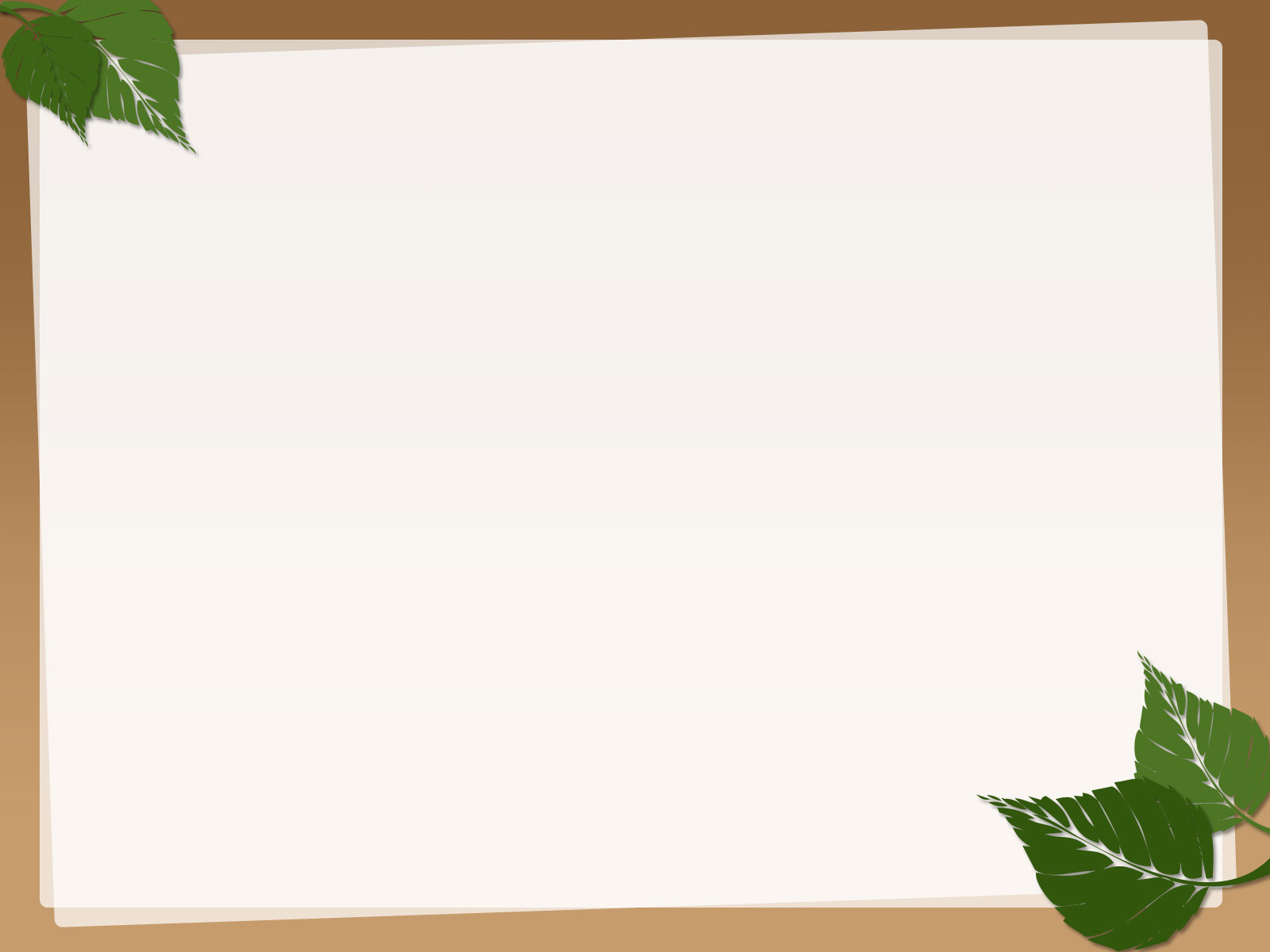 Bài tập b :

  Ông Năm Hên đáp:
 Sáng mai sớm, đi cũng không muộn.
Tôi cần một người dẫn đường đến ao cá sấu đó. Có vậy thôi! Chừng một giờ đồng hồ sau là xong chuyện! Sấu ở ao giữa rừng, tôi bắt nhiều rồi. Bà con cứ tin tôi. Xưa nay, bị sấu bắt là người đi ghe xuồng hoặc ngồi rửa chén dưới bến, có bao giờ sấu rượt người ta giữa rừng mà ăn thịt ? Tôi đây không tài giỏi gì hết, chẳng qua là biết mưu mẹo chút ít, theo như người khác thì họ nói đó là bùa phép để kiếm tiền. Nghề bắt sấu có thể làm giầu được, ngặt tôi không mang thứ phú quới đó.... Cực lòng biết bao nhiêu khi nghe ở miền Rạch Giá, Cà Mau này có nhiều con rạch, ngã ba mang tên Đầu Sấu, Lưng Sấu, Bàu Sấu, sau này hỏi lại tôi mới biết đó là nơi ghê ghớm, hồi xưa lúc đất còn hoang. Rạch Cà Bơ He, đó là chỗ sấu lội nhiều, người Miên sợ không dám đi qua nên đặt  tên như vậy, cũng như phá Tam Giang, truông nhà Hồ của mình ở  ngoài Huế.                                                                                                                      
                           (Theo Sơn Nam, Bắt sấu rừng U Minh Hạ)
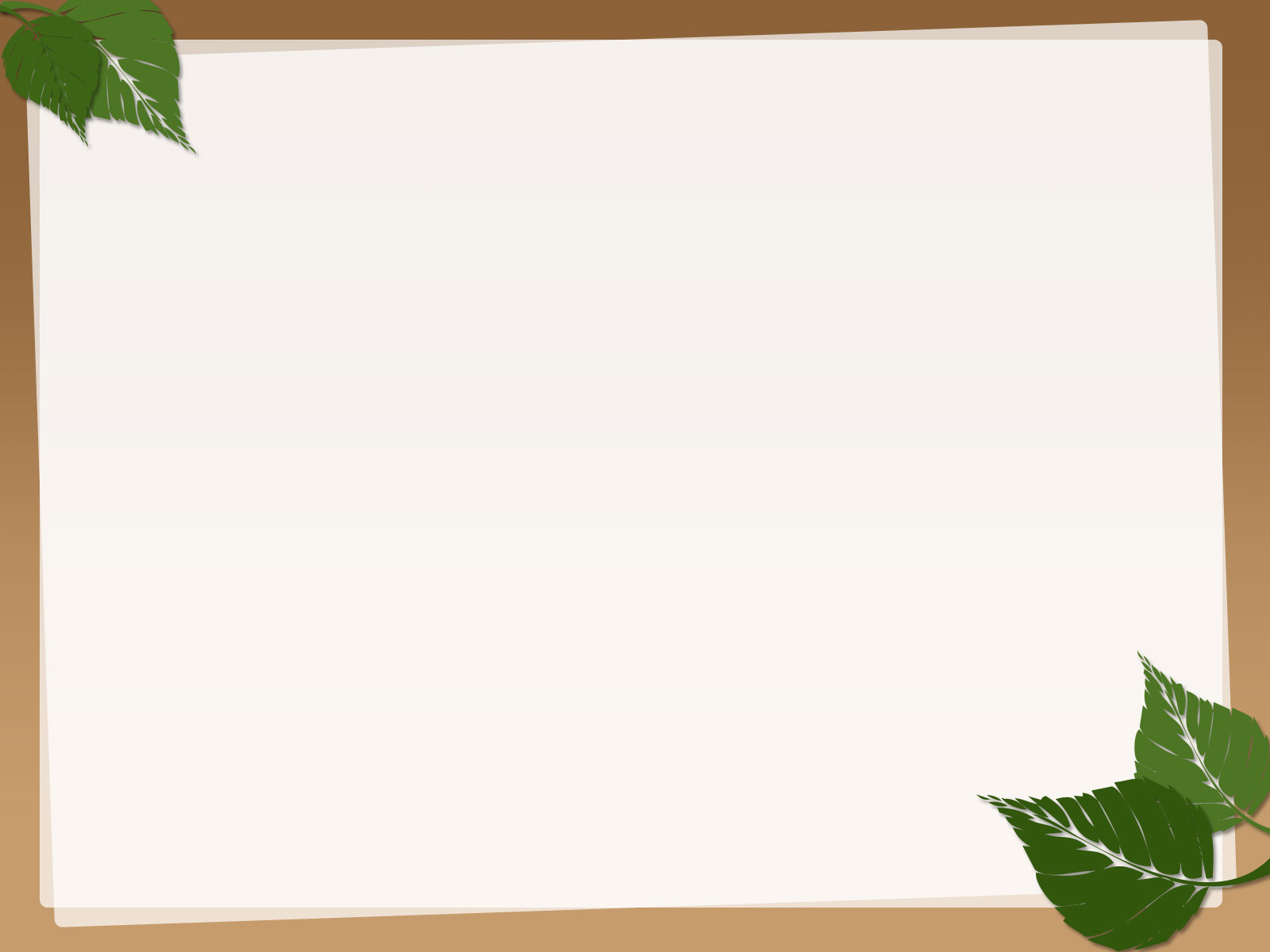 Trong đoạn trích trên,  ngôn ngữ sinh hoạt được biểu hiện ở dạng nào? Em có nhận xét gì về việc dùng từ ngữ ở đoạn trích này?
Trả lời:
Trong đoạn trích ngôn ngữ sinh hoạt được biểu hiện dưới dạng lời nói tái hiện
 - Dùng nhiều từ ngữ địa phương: quới (quý), chén (bát), ngặt (nhưng), ghe (thuyền nhỏ), rượt (đuổi), cực (đau)...
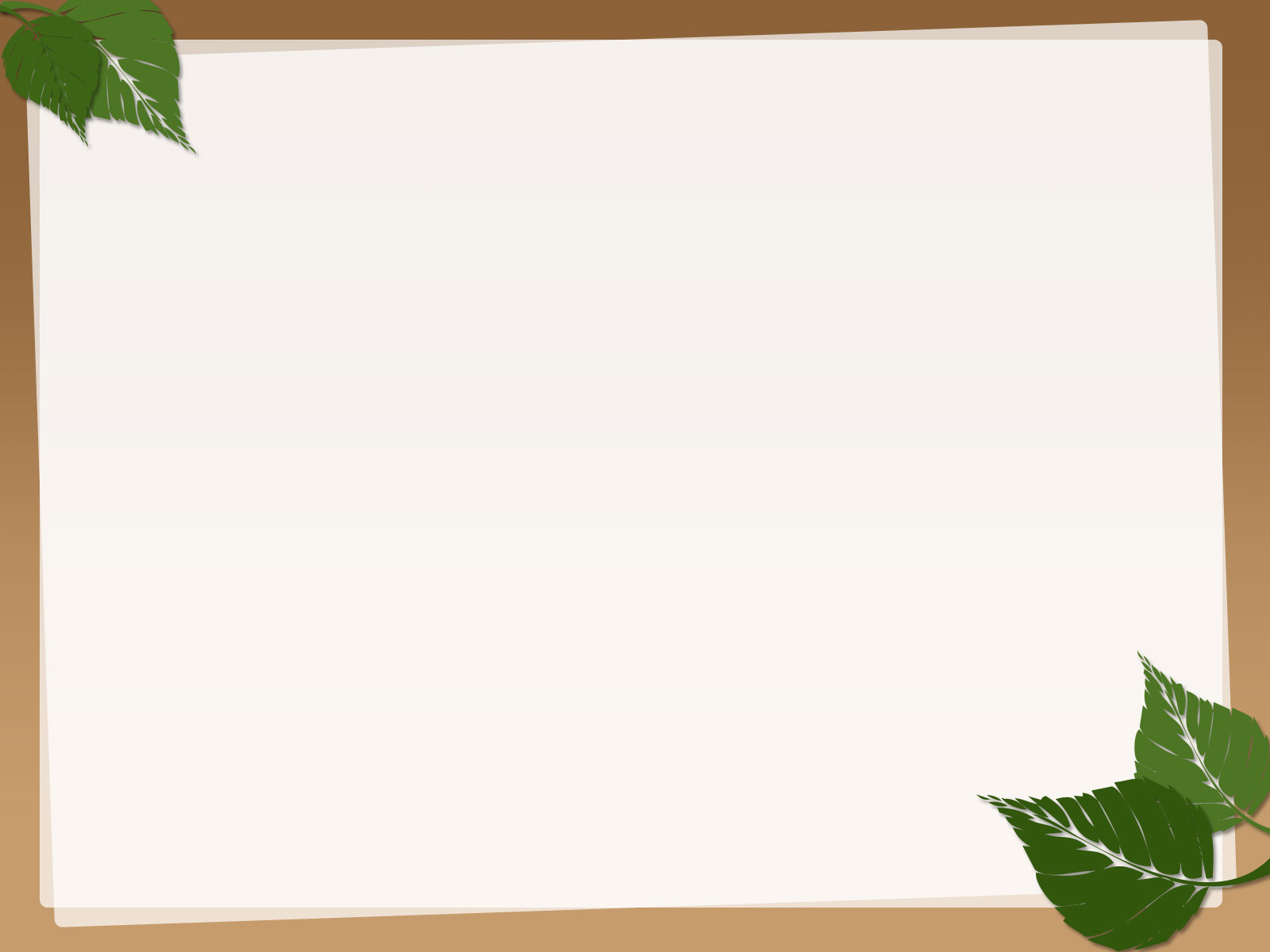 Củng cố
Câu 1: Ngôn ngữ  sinh hoạt còn được gọi là:

		A.  Ngôn ngữ nói
		B.  Ngôn ngữ hội thoại
		C.  Khẩu ngữ
		D.  Cả A, B, C đều đúng.
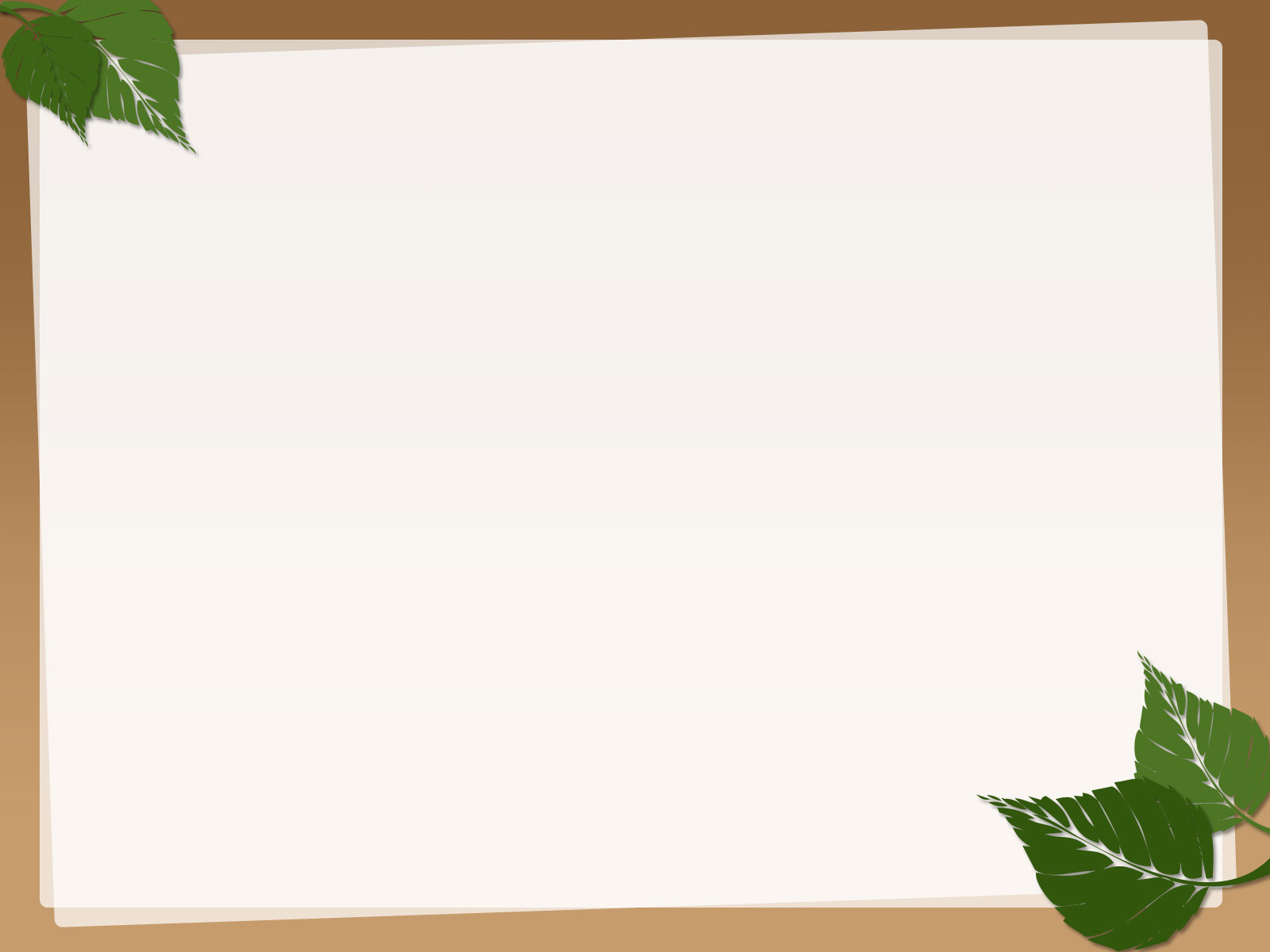 Câu 2:  Dấu hiệu của phong cách ngôn ngữ sinh hoạt trong những câu ca dao sau:

“ Mình về có nhớ ta chăng,
Ta về ta nhớ hàm răng mình cười.”
=>  Dấu hiệu của phong cách ngôn ngữ sinh hoạt trong câu ca dao trên là các từ mình, ta (cách xưng hô thân mật, thường dùng trong khẩu ngữ).
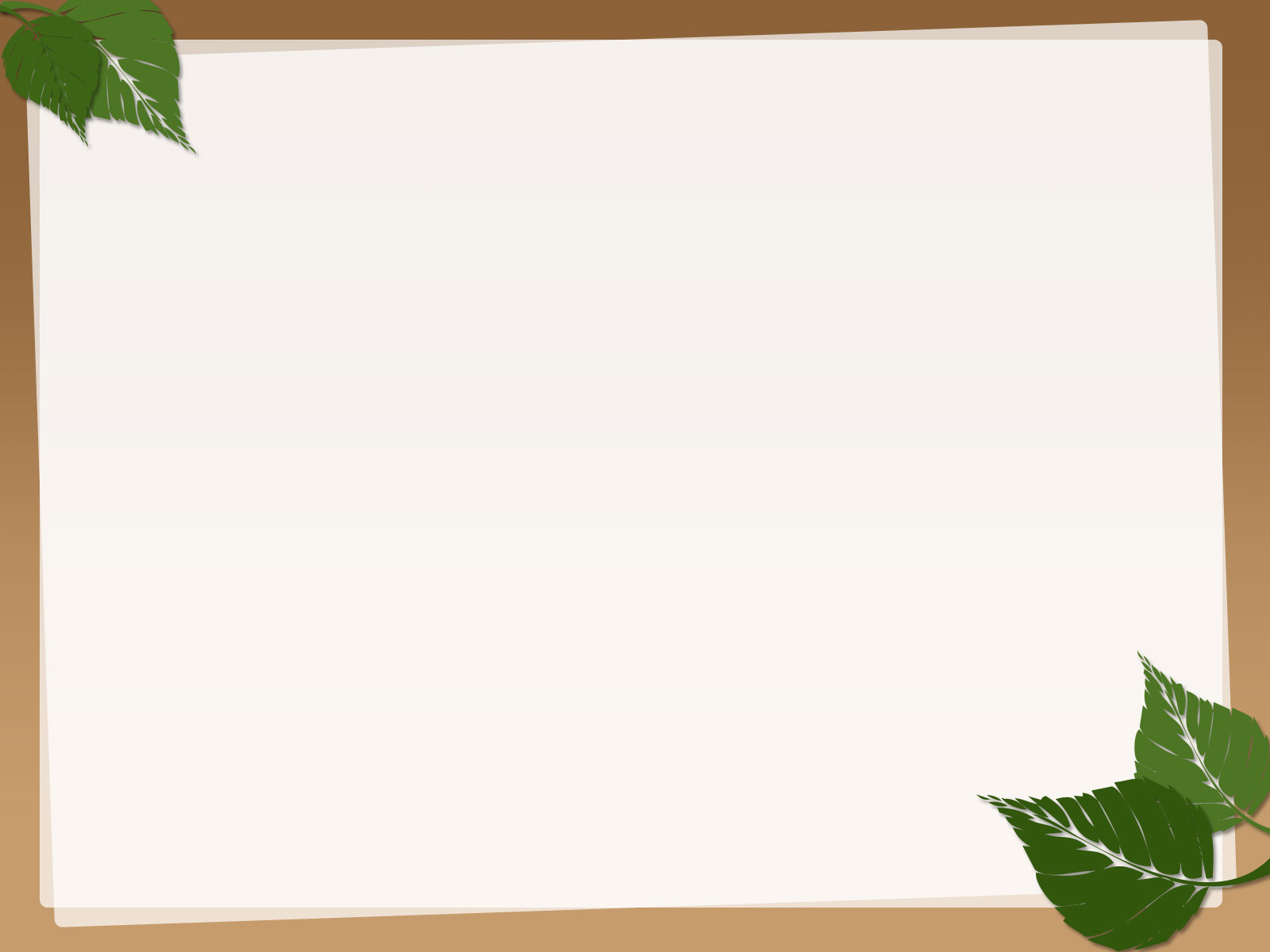 Hướng dẫn học bài :

    
   1.  Học bài cũ 

   2.  Chuẩn bị bài mới : 

                “ Tỏ lòng” – Phạm Ngũ Lão
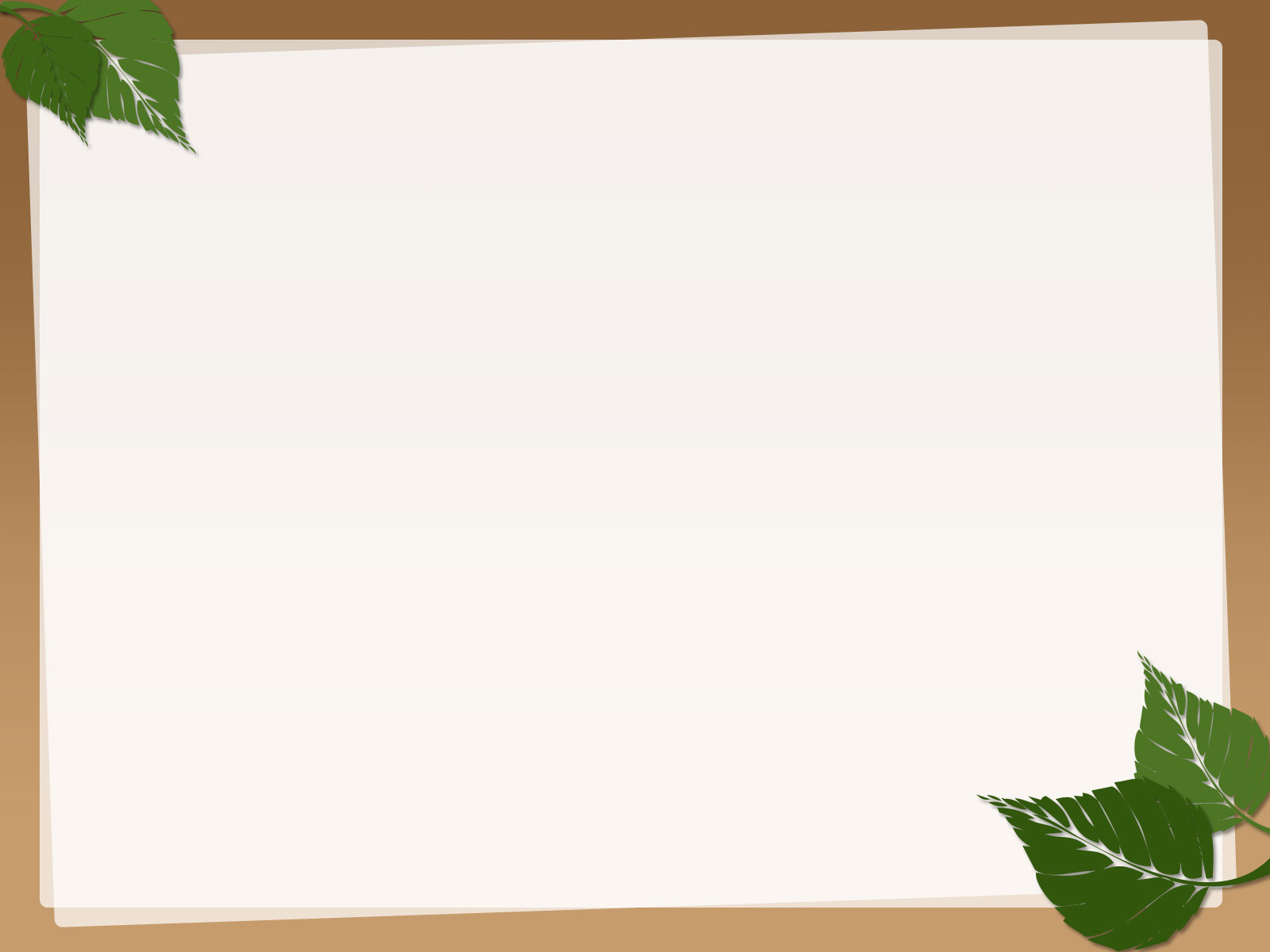 Mở rộng :

Viết một đoạn hội thoại có sử dụng phong cách ngôn ngữ sinh hoạt?
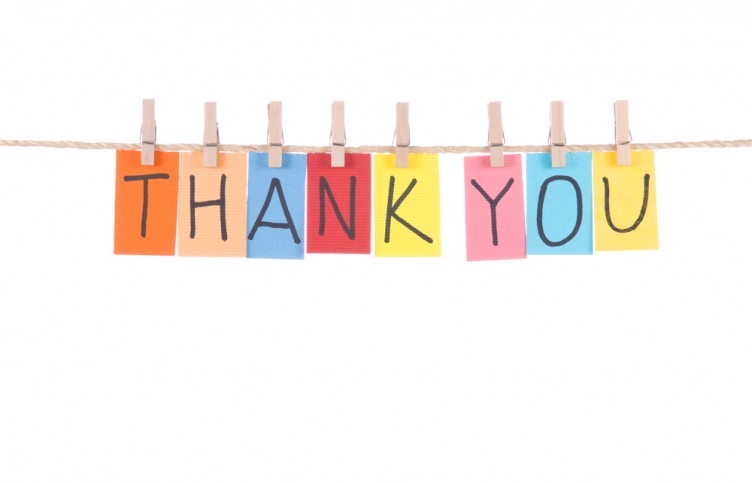